CONTRALORIA MUNICIPAL
L.C.P. IRMA LORENA GONZALEZ PACHECO
OBJETIVO
Organizar y coordinar acciones de fiscalización, control y evaluación del uso del patrimonio y del gasto público en congruencia con el presupuesto de egresos del Municipio, así como del desempeño de los servidores públicos, para contribuir con la transparencia y rendición de cuentas a los ciudadanos.
MISION
Promover e impulsar mejores prácticas privilegiando el control preventivo en términos de legalidad, eficiencia y transparencia, fomentando el cumplimiento de las responsabilidades de los servidores públicos de manera honesta y orientada a la rendición de cuentas, que incorpore la participación y la confianza de la ciudadanía a través de mecanismos de coordinación, evaluación y control y modernización de la gestión pública.
VISION
Ser un departamento cuya actuación represente un factor en el marco de las actividades orientadas al combate de la corrupción y a la fiscalización de los recursos públicos a nivel municipal, que rija su labor por los principios de disciplina, legalidad, objetividad, profesionalismo, honradez, lealtad, imparcialidad, integridad, rendición de cuentas, eficacia y eficiencia; y que coadyuve mediante instrumentos de control y evaluación eficaces, al cumplimiento de las responsabilidades de los servidores públicos, consolidando la confianza y certidumbre de la ciudadanía en el gobierno.
REPORTE TRIMESTRAL 
OCTUBRE – DICIEMBRE 2018
OCTUBRE 2018
Actividades Realizadas en el mes son las siguientes:
Actas de Entrega – Recepción. Gobierno 2015-2018 entrega, 2018-2021 recibe.
Actas Circunstanciadas 
Apoyo en el llenado de las Declaraciones Patrimoniales (Inicial y Conclusión)
Asistencia al curso de Inducción sobre Ley de Responsabilidades Políticas y Administrativas y las Atribuciones de los Órganos Internos de Control  en la ciudad de Guadalajara. 
Visitas al corralón para revisión de bitácoras.
Actas de Ex Funcionarios
Visita al corralón para capacitación y apoyo para el llenado de las Declaraciones Patrimoniales Iniciales.
Asistencia al Foro de Capacitación denominado ¨Foro de Capacitación Gubernamental y Administrativa Municipal  en San Pedro Tlaquepaque. 
Asistencia a la Capacitación de Servidores Públicos, Responsabilidades y Obligaciones  en el salón de Cabildos
NOVIEMBRE 2018
Actividades Realizadas en el mes son las siguientes:
Atención a los Ex Funcionarios 
Recepción Declaraciones Patrimoniales
Asistencia al Curso ¨Presupuesto 2019 e Integración sobre desempeño¨ en Auditoria Superior del Estado de Jalisco. 
Apoyo a Tesorería para la plataforma SEVAC. 
Apoyo a Tesorería para el  Presupuesto
 Asistencia al Curso ¨Ley de Compras Gubernamentales enajenaciones y Sistema Informático¨ en Auditoria Superior del Estado de Jalisco.
Reunión en Contraloría del Estado para asignación del coordinador Regional de la Región 9
Integración de Documentación para Procedimientos
DICIEMBRE 2018
DECLARACIONES PATRIMONIALES
APOYO A PRESUPUESTO
INTEGRACION EXPEDIENTES
REUNION EN CABILDOS CON BIOESPACIOS CULTURALES
REUNIO EN CABILDOS
REVISION DE BITACORAS DE GASOLINA
ENTREGA DE REQUERIMIENTOS DE DECLARACIONES PATRIMONIALES A EX FUNCIONARIOS
REUNION EN CABILDOS CON BIOESPACIOS CULTURALES
Apoyo a Presentar Declaraciones Patrimoniales
Apoyo a Presentar Declaraciones Patrimoniales
Asistencia al curso de Inducción sobre Ley de Responsabilidades Políticas y Administrativas y las Atribuciones de los Órganos Internos de Control  en la ciudad de Guadalajara.
Capacitación en la Ciudad de Guadalajara
Capacitación para Presupuesto 2019
Capacitaciones en Presupuesto 2019 y Ley de Compras Gubernamentales
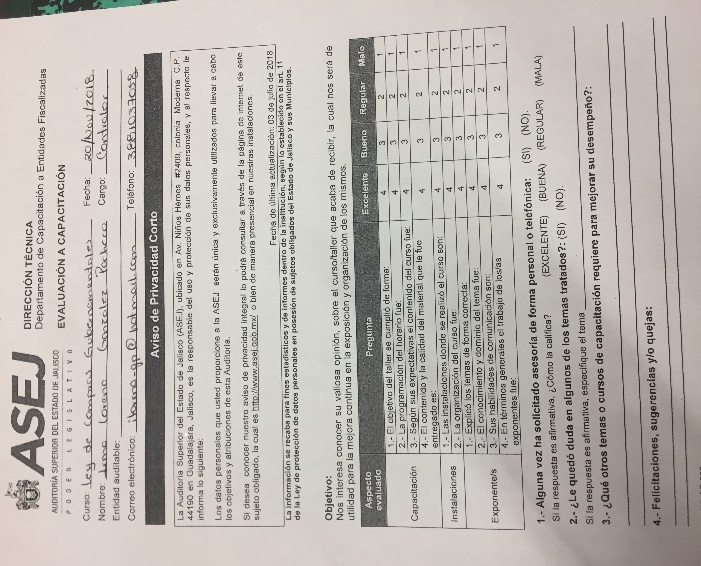 Capacitación de ley de Compras Gubernamentales